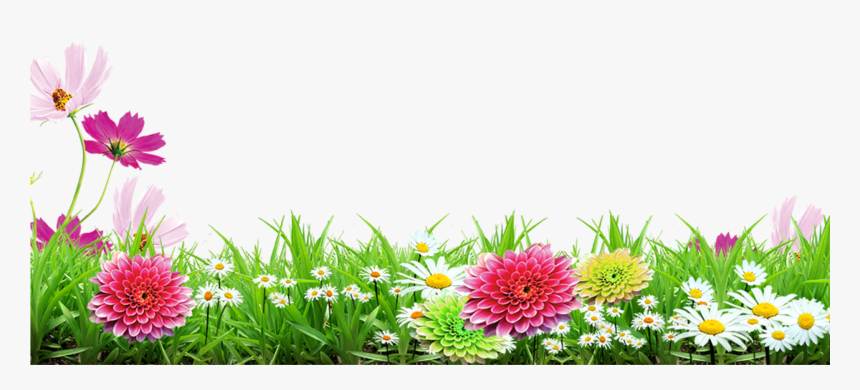 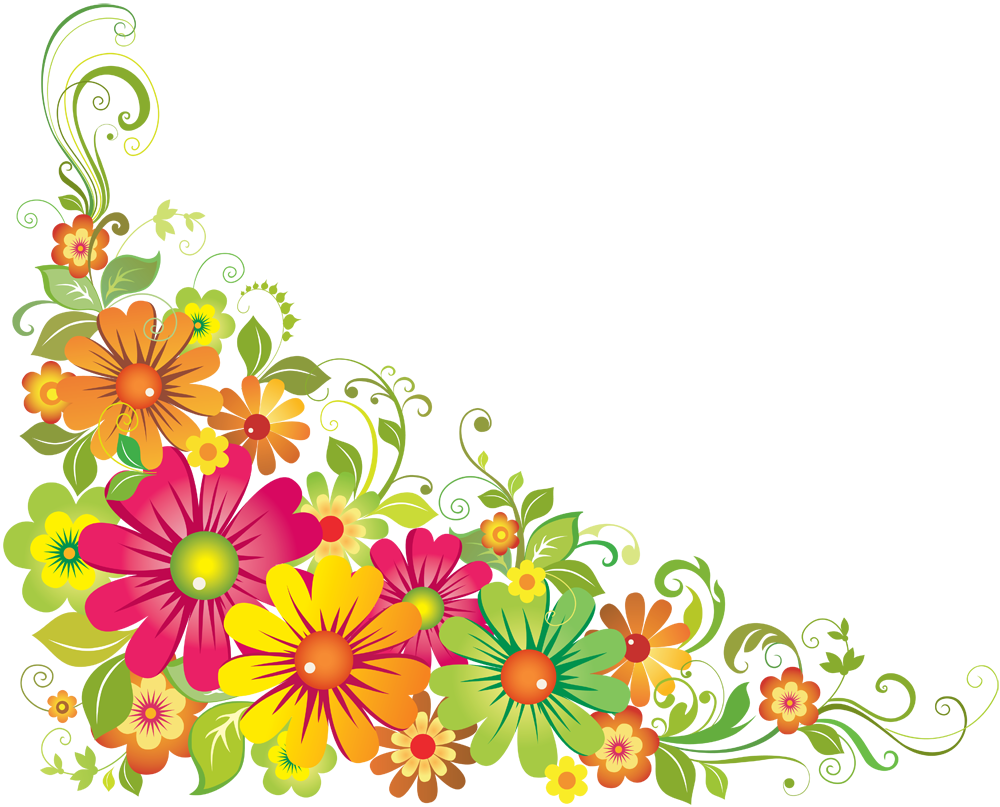 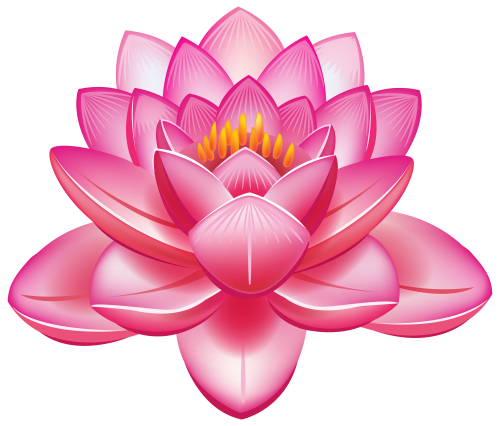 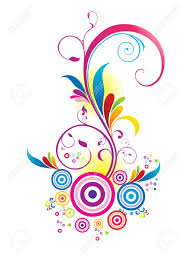 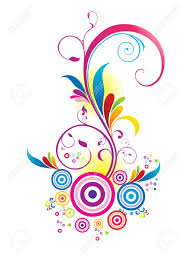 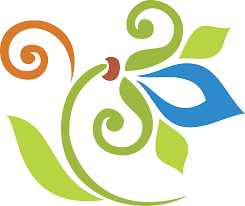 মাল্টিমিডিয়া শ্রেণি কক্ষে
সকলকে 
আন্তরিক শুভেচ্ছা ও
অভিনন্দন
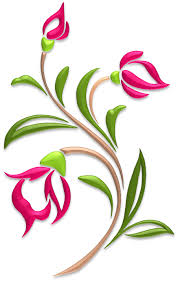 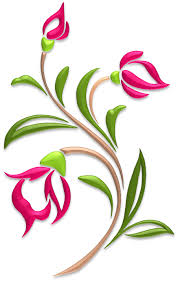 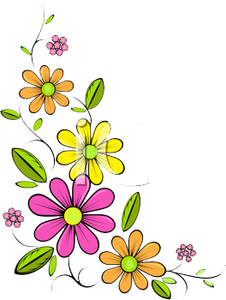 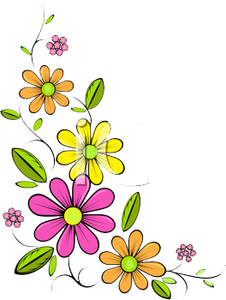 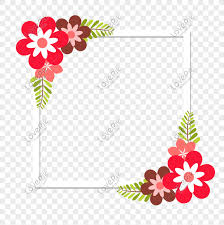 2
বাসুদেব বাড়ৈ, সহকারি শিক্ষক, নৈয়ারবাড়ী বহুমুখী উচ্চবিদ্যারয়
পরিচিতি:
বিষয় ও শ্রেণি
উপস্থাপনায়
বিষয়-বাংলা ব্যাকরণ ও নির্মিতি
শ্রেণি- ষষ্ঠ
স্বদেশ মন্ডল
প্রধান শিক্ষক
চাঁদপাই মেছেরশাহ্ মাধ্যমিক বিদ্যালয়
মোংলা, বাগেরহাট।
আজকে পাঠের বিষয়ঃ
বানান
ষষ্ঠ অধ্যায়
 পাঠ্যবইয়ের-৫৭ পৃষ্ঠা
শিখনফলঃ
১। বানানের ধারনা বলতে পারবে।
২। বানানের নিয়ম বলতে পারবে।
বানান
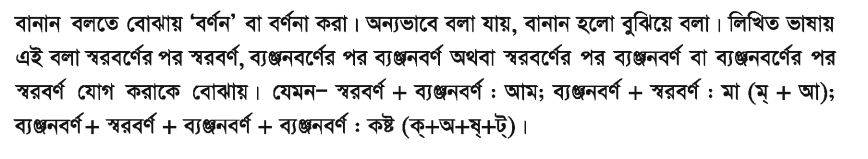 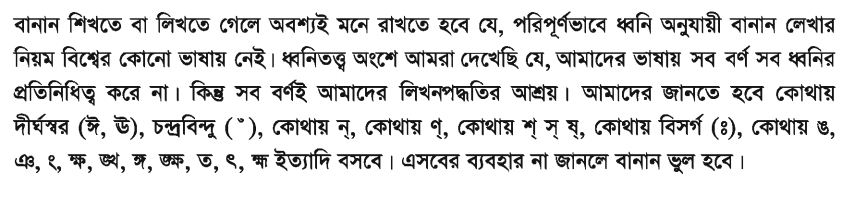 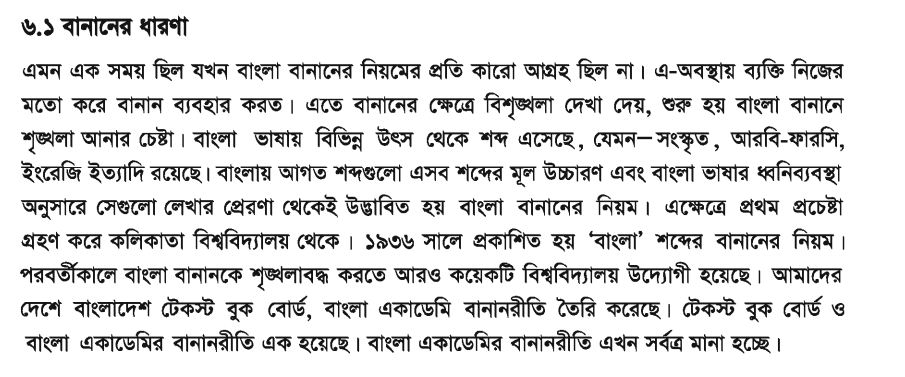 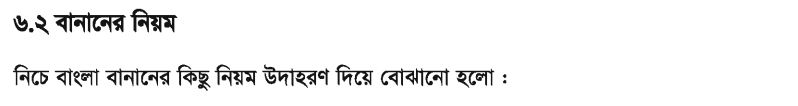 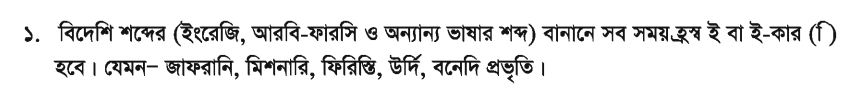 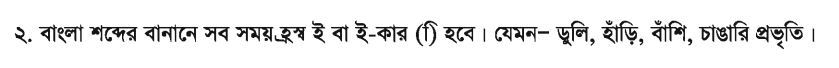 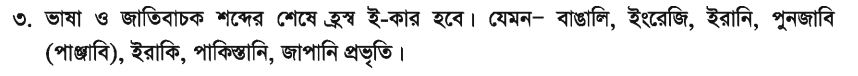 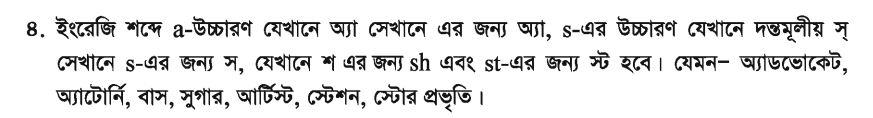 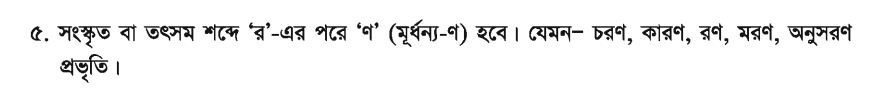 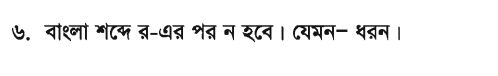 বাড়ির কাজঃ
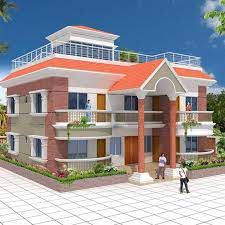 আজকের পাঠ থেকে যে কোন ৩টি বানানের নিয়ম উদাহরণ সহ তোমাদের খাতায় লিখবে।
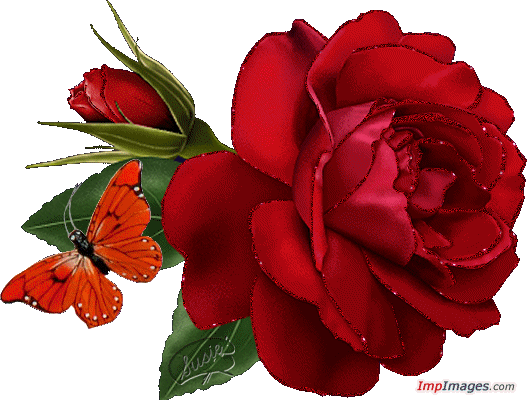 সবাইকে ধন্যবাদ